SSIS Best Practices
Donald Farmer
donald.farmer@microsoft.com

Session Code: DAT310
Stating the obvious
Look outside of SSIS for perf
Demo
Understand Your Hardware
The basic topology
ETL Topology
Source
Destination
SSIS Data Flow
Load
Extract
Transform
ETL Topology
ELT Topology
Source
Destination
SSIS Data Flow
Load
Extract
Transform
ELT Topology
TEL Topology
Source
Destination
SSIS Data Flow
Transform
Load
Extract
TEL Topology
The basic topology - again
3 Box ETL Topology
Co-located ETL Topology
Co-located ETL Topology
Demo
3 basic principles
Watch Resources with Perfmon
A bag of tricks …
Optimize SQL Data Source
Optimize Lookup Transformation
Change SELECT statement to only use the columns you need
Optimizes memory usage
Consider adding NOLOCK

In SSIS 2008:
Use Shared Lookup Cache
Network Tuning
Change the network packet size in the connection manager
Higher values typically yield faster throughput
Max value: 32767
Experiment with Shared Memory vs. TCP/IP
If using Win 2008
Network affinity
Enable Jumbo Frames on the Network
Consult your network specialists
Data Types
Optimize SQL Targets
More tips
Demo
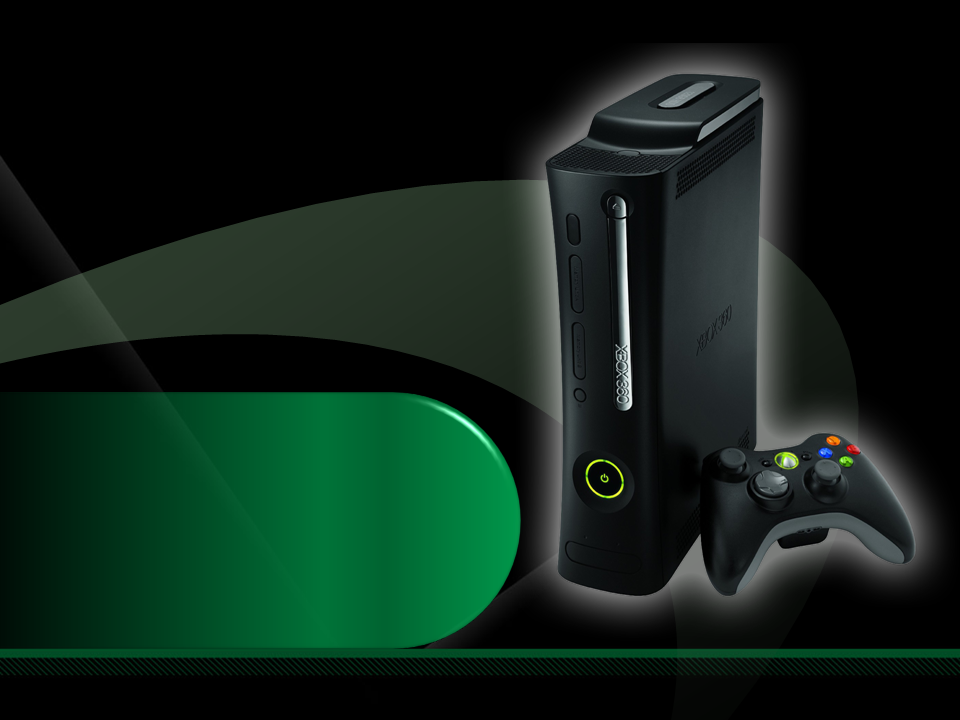 Complete an evaluation on CommNet and enter to win an Xbox 360 Elite!
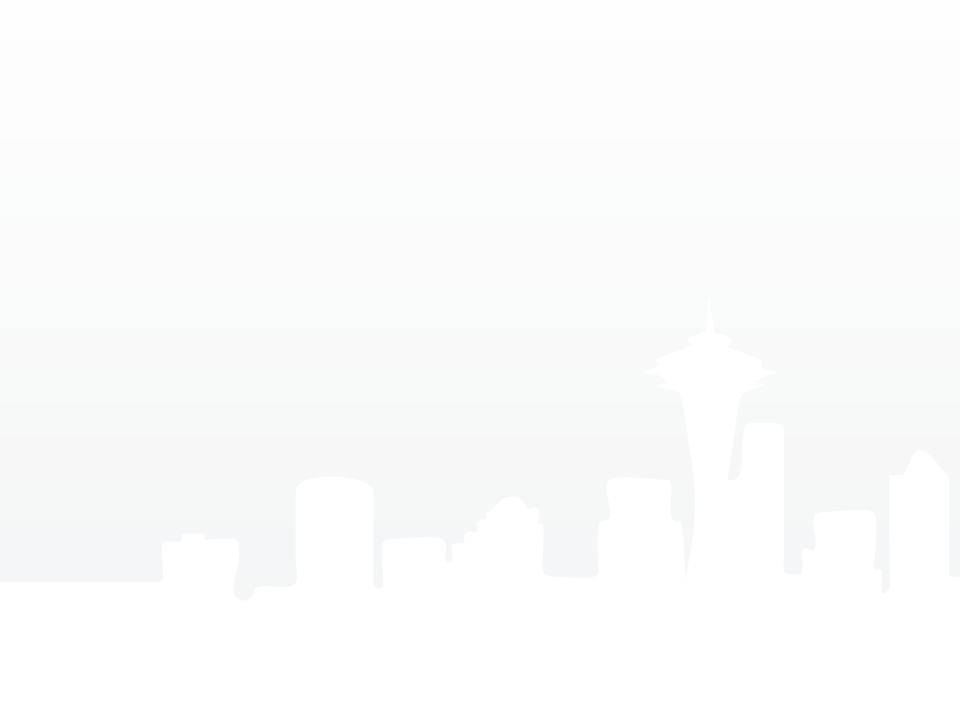 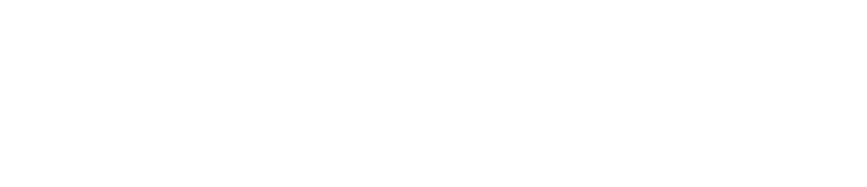 © 2008 Microsoft Corporation. All rights reserved. Microsoft, Windows, Windows Vista and other product names are or may be registered trademarks and/or trademarks in the U.S. and/or other countries.
The information herein is for informational purposes only and represents the current view of Microsoft Corporation as of the date of this presentation.  Because Microsoft must respond to changing market conditions, it should not be interpreted to be a commitment on the part of Microsoft, and Microsoft cannot guarantee the accuracy of any information provided after the date of this presentation.  MICROSOFT MAKES NO WARRANTIES, EXPRESS, IMPLIED OR STATUTORY, AS TO THE INFORMATION IN THIS PRESENTATION.